Preliminary study For Saudi footwear standardization
Done by : 
Bandar AL-Ghamdi  &  Qassem  A. AL-Akkam
 Supervised by :
 Dr. Mohamed T.Ibrahim El-Wakad
Dedication
We dedicate this project to :
 Our parents
 Our Doctors
 Colleagues who will graduate with us
Acknowledgement
We indebted to our project supervisor:

     Dr. Mohamed T.Ibrahim El-Wakad

 For his helping and supplying us with his information and experience for his kindness with us.
Contents
Introduction
Review
Foot shape
Halux valgus
Objective
Method
Foot shape
Halux angle
Results
Conclusion
Introduction
The health of the foot depends to a great extent on the design of the shoes

The design of the shoes depend on the shape of the foot

Failing to wear comfortable shoes may lead to foot deformity(e.g. hallux valgus)
Introduction
The purpose of this study to:

classify the foot shape Saudi population
determining the existence of Hallux  valgus foot deformity in Saudi population and it's percentage
Review
Review
Foot shape
Halux valgus
1.Foot shape:
Knowledge of foot shape is important to design shoes which fit properly.

Differences between genders, age, ethnic origin can also influence foot shape
2. Halux valgus:
2.1. What is Hallux valgus?

The term hallux valgus (bunion) actually describes what happens to the big toe. The big toe tilts over towards the smaller toes and a bony lump appears on the inside of the foot.
2. Halux valgus:
Figures 1  show how hallux valgus (bunion) looks like
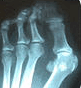 Figures.1
2. Halux valgus:
2.2. Occurrence of Hallux valgus:

According to the National Health Interview survey conducted by the National Center for Health Statistics
scientists report found that the incidence increased with age, with rates of 
  3% in persons aged 15-30 years
9% in persons aged 31-60 years
 16% in those older than 60 years.
2. Halux valgus:
2.2. Occurrence of Hallux valgus:
Also in the report a higher incidence in females versus males, with ratio of 2:1 to 4:1.

Other scientists also note that hallux valgus rarely occurs in those who only wear sandals and other types of shoe gear that keep the first and second toes separated.

The role of genetic predisposition has also been noted. The connection may be that bunions are a bit commoner in people with unusually flexible joints, and this can be hereditary.
making sure your shoes are not too tight
soaking and scrubbing your feet when you are in the bath or shower.
Not wearing high-heeled shoes too often
2. Halux valgus:
2.3. Prevention
making sure that the toe of your shoe is wide enough
using soft insoles in your shoes as shock absorbers
Prevention
Objective
To Classify in order to come up with foot standard
To determine  of hallux valgus problem in Saudi population.
Objective
Method
Two groups of males and females, Each group consists of 50 subjects.

Male group ranged between 17 to 83 with a mean age of 48.

Female's group age ranged from19 to 74. The mean age of females group was 50.
Method
Novel Emed-n platform (Munich,Germany) See figures
 The parameters measured by machine are: foot length, foot width, and hallux angle.
Method
Foot index:
The foot shape was classified according to the foot index (FI), defined as:
Slender if its FI < [(mean FI) – SD]
Broad if its FI > [(mean FI) + SD]
Standard otherwise.
Method
2. Halux angle:
(fig.2)
The range of normal values for hallux angle is between 0° and 30°.
Method
Metatarsus-phalanx angle (MPA)
  
MPA = 180° – Hallux angle

The foot is considered deformed if its MPA < 165
Normal otherwise.
Results
Table1
Male
female
Foot Type
Male
female
Deformation
Conclusion
A significant percentage of male and female Saudi population can be classified to have standard feet (>73%)
Broad feet are the least percentage (2 – 14 %) in Saudi population.
In both male and female population more than 85% can be classified to have normal feet.
Deformation of Saudi population feet is less than their Korean one which may be attributed to the different working habits and style of life.
This study needs to be expanded to cover larger sample size to be able to set shoe standards for Saudi population.
We cannot make the same standard for both male and female due to the differences in gender, age and environment.
Thank You !